Fizikalni, numerički i hibridni modeli
U prošlosti su hidrauličke studije poduzimane uglavnom u obliku fizikalnih modela na kojima su reproducirani fenomeni strujanja tekućina putem ostvarenja dinamičke sličnosti. 

U današnje vrijeme sve se više koriste numerički modeli koji omogućuju detaljniju prognozu uz mogućnost atraktivne prezentacije rezultata.

Međutim svakako se mora držati na umu da je vjerodostojnost rezultata dobivenih na tim modelima u velikoj mjeri ovisna o pojednostavljenoj prezentaciji složenih procesa poput  turbulencije i rubnih uvjeta.

Poboljšanje predikcijskih mogućnosti numeričkog modela još uvijek se bazira na kalibracijskim laboratorijskim eksperimentima pod dobro kontroliranim laboratorijskim uvjetima.

Numerički i fizikalni modeli mogu biti testirani ili formirani prema mjerenjima u naravi iz kojih je opet teško izvesti definitivne zaključke zbog cijelog niza nekontroliranih i neregistriranih prirodnih utjecaja.
Fizikalni, numerički i hibridni modeli
Fizikalni modeli uveliko mogu poslužiti i za edukacijske svrhe na način da se razvija fizikalna intuicija pojedinca i osjećaj za rigoroznost znanstvene metodologije koja gubi preglednost u kontekstu vrlo složenih problema u prirodnim procesima. 

Važnost istraživanja na fizikalnim modelima putem eksperimenata mora biti prosuđivana u odnosu na druge istraživačke modele i alate poput teoretskih analiza, numeričkih modela ili istraživanja u naravi.

Upravo fizikalni modeli trebaju još cjelovitije «opskrbiti» numeričke modele s procesnim informacijama te educirati inženjere i istraživače u procesima koje žele razumjeti.

Naša sposobnost opisivanja procesa u prirodi počiva na opažanjima i eksperimentima a zbog čega kvaliteta i točnost bilo koje prognoze vezane uz prirodni proces i utjecaj ljudskih zahvata u prirodu rezultira s unaprijeđenjem prirodne znanosti.
Fizikalni, numerički i hibridni modeli
Fizikalni, numerički i hibridni modeli
MODEL – opis pojave u prirodi na nama prihvatljiv način
II Newton-ov aksiom:
brzina promjene količine gibanja jednaka je sumi svih vanjskih sila
na promatranu masu m
= masene sile + sila tlaka + sila viskoznosti 
   + sila  površinske napetosti + sila elastičnosti
Kao derivat Newtonowog II aksioma sa razradom članova sila prilagođenom za 
nestišljive tekućine uz zanemarenje utjecaja sila površinske napetosti dobiva se 
Navier – Stokes-ova jednadžba:
Problem:
diferencijalna jednadžba drugog reda koja i u slučaju usvajanja pretpostvke bezviskoznog   
  tečenja – Eulerova jednadžba ( = 0) ostaje nelinearna
- složeni rubni uvjeti u općem prostornom slučaju tečenja
Rješenje problema:
- formiranje modela kojim će ostvariti zadovoljavajuća sličnost sa procesom u prirodi  
  (matematički modeli sa numeričkim ili analitičkim približnim rješenjima, fizikalni modeli, 
   hibridni modeli)
FIZIKALNI MODELI
Izgradnja fizičke cjeline na kojoj se zbog geometrijske, kinematske i dinamičke 
sličnosti sa oponašanim prototipom (prirodom) mogu izvršiti mjerenja i analize a 
dobiveni rezultati se mogu ekstrapolirati na prototip. Kako bi se ostvarila željena 
mehanička sličnost procesa na modelu i u prirodi-prototipu, model se izrađuje u 
određenim mjerilima uz zadovoljenje uvjeta sličnosti.
Geometrijska sličnost
Uvjet geometrijske sličnosti dvaju tokova je opisan jednakošću duljina, površina i 
volumena sa karakterističnim omjerima:
indeks «p» označava mjerilo prirode-prototipa a «m» modela !
Kinematska sličnost, sličnost svojstva tekućina i tlakova
Kinematska sličnost dvaju tokova biti će ostvarena ako su zadovoljeni omjeri vremena, 
brzina i ubrzanja :
a mjerila svojstva tekućina (gustoće, kinematske viskoznosti) i tlakova su:
Dinamička sličnost
Osim kinematske i geometrijske sličnosti također nužan uvjet za postizanje sličnosti 
tečenja u prirodi i na modelu. Ostvarena ukoliko se pojedine sile nalaze u omjeru:
Apsolutna mehanička sličnost
Navier-Stokesova jednadžba u mjerilu prirode i mjerilu modela:
PRIRODA
MODEL
Za apsolutnu sličnost potrebno istovremeno zadovoljenje omjera:
što je moguće samo uz odabir mjerila duljina Lr = 1
Newtonov uvjet dinamičke sličnosti 
Na temelju jednakosti:
i
dobiva se
Ovisnost inercionih sila naspram mjerila duljine i vremena te mjerila gustoća 
naziva se Newton-ov uvjet sličnosti.
Parcijalne dinamičke sličnosti
Ovisno o analiziranom problemu potrebno je definirati dominantne sile u analiziranom 
procesu odnosno dominantne članove sa desne strane Navier-stokes-ove jednadžbe:
100% = 98% + 1% + 1% (masene sile imaju dominantni doprinos inercionoj sili)
Za takav slučaj uvjet apsolutne sličnosti prelazi u uvjet parcijalne sličnosti

Froude-ov kriterij sličnosti
Parcijalna dinamička sličnost izražena kroz dominaciju masene (gravitacione) sile
(gornji hipotetski primjer postotnog doprinosa u inercionoj sili):

odnosno
ili
Frp = Frm
a kinematske izvedenice (mjerilo brzina i vremena) su:
Reynolds-ov kriterij sličnosti
Parcijalna dinamička sličnost izražena kroz dominaciju viskoznih djelovanja. Za takav 
slučaj uvjet apsolutne sličnosti prelazi u uvjet parcijalne sličnosti:

odnosno
ili
Rep = Rem
a kinematske izvedenice (mjerilo brzina i vremena) su:
Odabir Froude-ov ili Reynolds-ov kriterij sličnosti ???
Froude-ova sličnost
PRIMJER: Sila otpora oblika
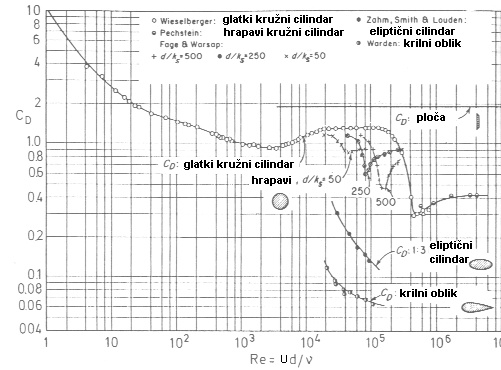 Sličnost koeficijenta otpora oblika CD pri opstrujavanju valjka sa relativno velikim Reynols-ovim brojevima u prirodi (npr Rep= 105). 

Koeficijent otpora CD nije toliko ovisan o Re pa se može odabrati i Froude-ov kriterij sličnosti do određenog mjerila pri kojem se neće napustiti područje neovisnosti CD o Re. (Remin=2*104).
Sličnost otpora pri opstrujavanju oštrobridnih “kratkih” profila poput vertikalno postavljene ploče.

Širok raspon vrijednosti Rep u kojem CD ostaje konstantan zbog odvajanja graničnog sloja na oštrom rubu profila,  moguć je odabir relativno velikih mjerila duljina za model kao i odabir Froude-ove sličnosti (nužan ukoliko se modeliraju otpori na uronjene stupove mostova  na kojima se formira i stojni val).
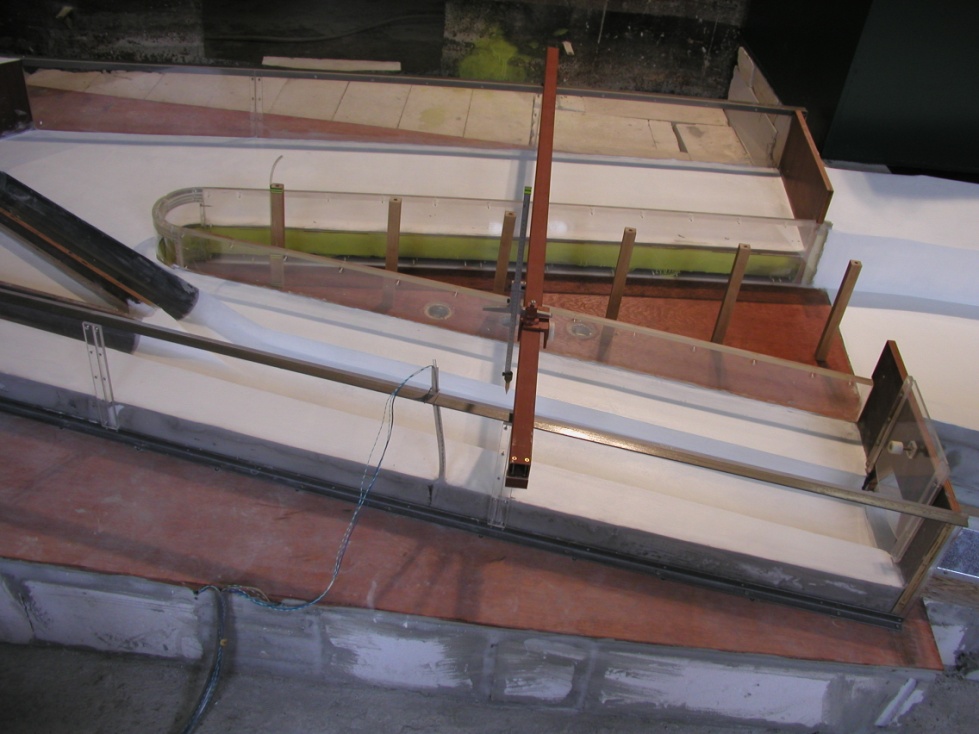 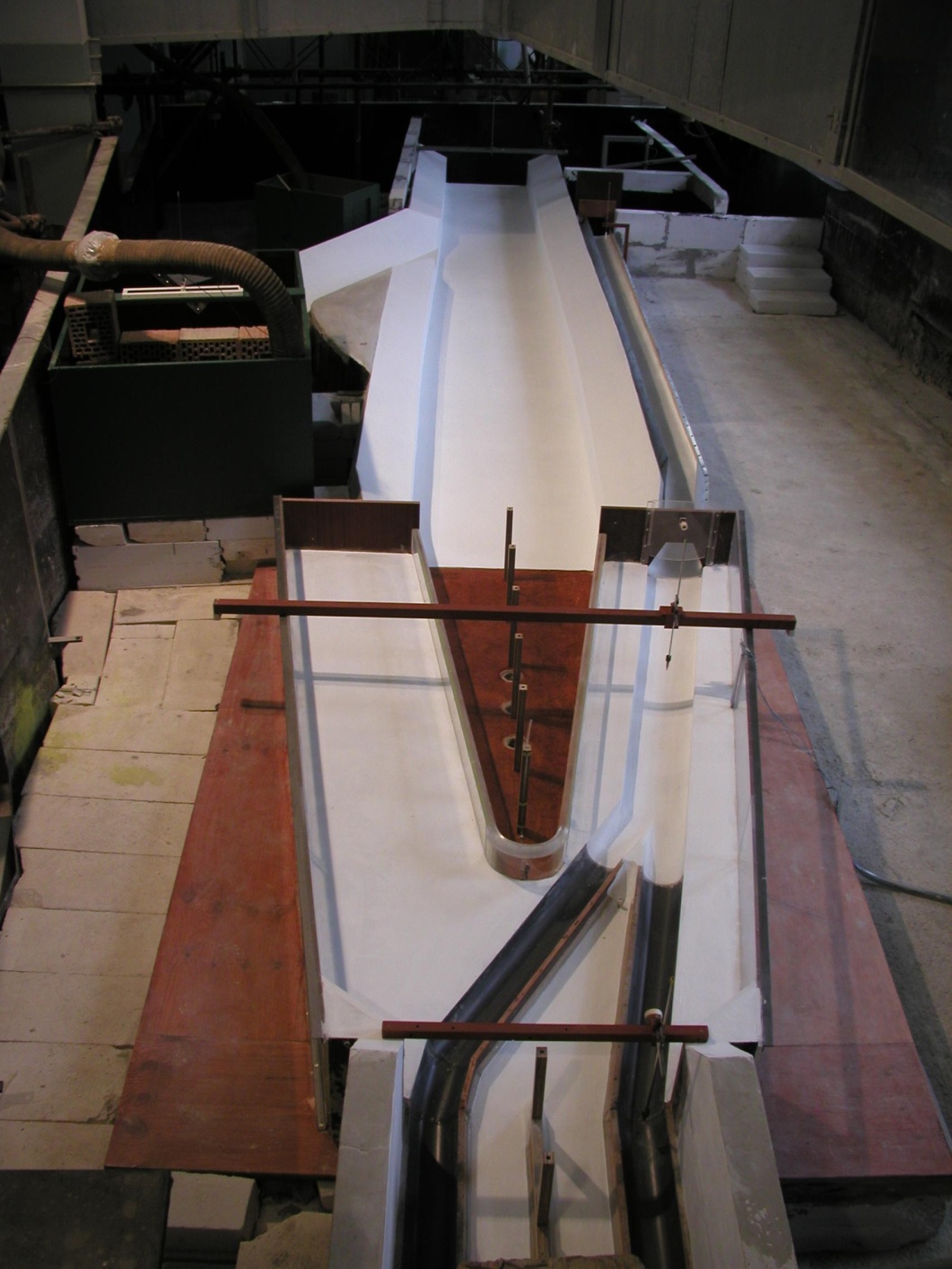 NIZVODNI UTOK 
“BLIZNEC”
KANAL ODVODA NA  
UREĐAJ ZA 
PROČIŠĆAVANJE
PRELJEVNI KANAL
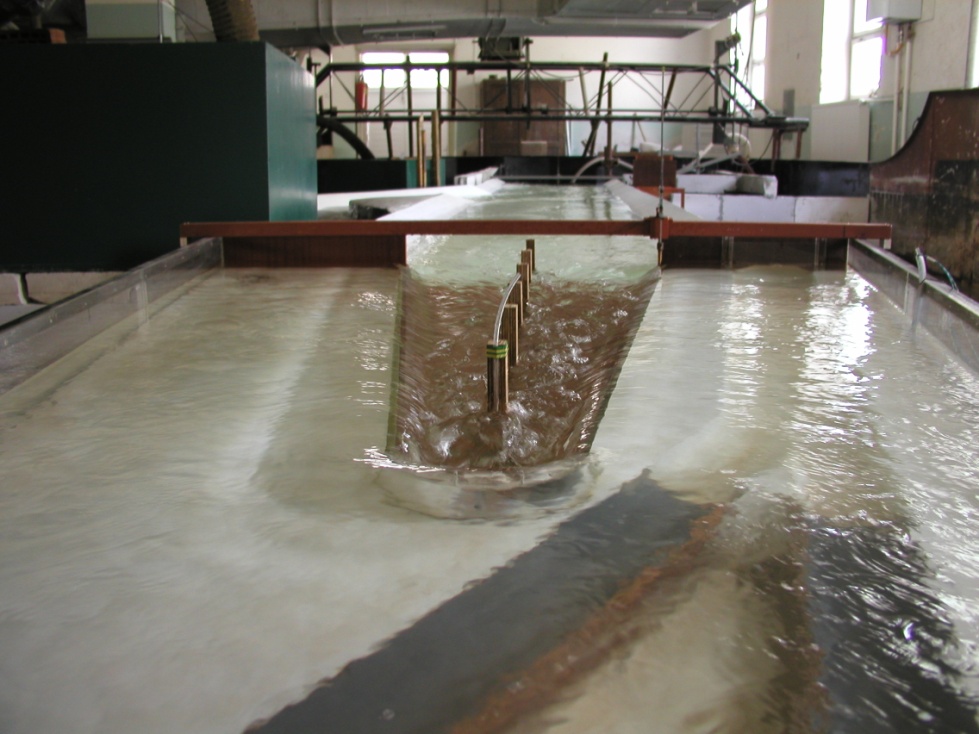 VANJSKI ZID RAZDJELNE GRAĐEVINE
PRELJEVNI ZID
PRELJEVNI ZID
Fizikalni model razdjelne građevine sa preljevom “U” oblika na GOK-u Zagreb 
(izvedenog prema Froude-ovom kriteriju sličnosti, GFZ-2003)
Lr =16,7
AKUMULACIJA
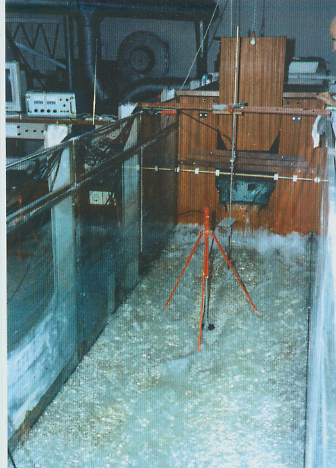 PREGRADA
NIZVODNO 
KORITO
Fizikalni model širenja poplavnog vala uslijed 
Nepotpunog loma brane (izvedenog prema 
Froude-ovom kriteriju sličnosti, GFZ-1998)
Fizikalni model ulazne građevine na 
retencijama grada Zagreba 
(izvedenog prema Froude-ovom kriteriju 
sličnosti, GFZ-2001)
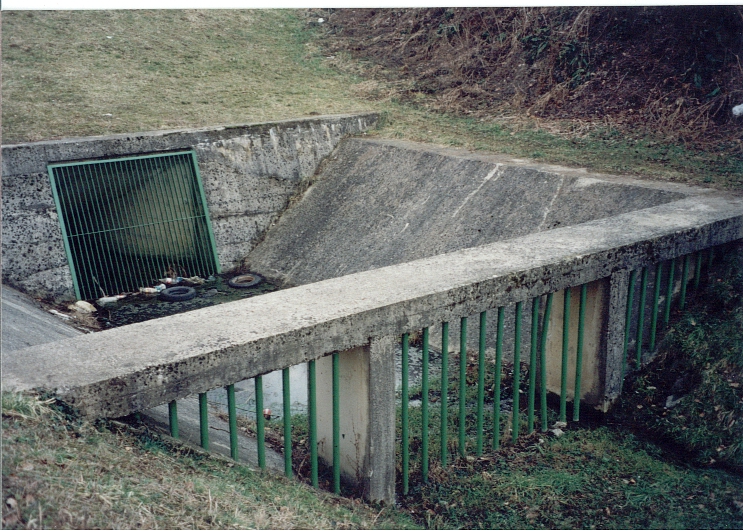 Lr = 5
FINA REŠETKA I ULAZ U TEMELJNI ISPUST
TALOŽNICA
GRUBA REŠETKA
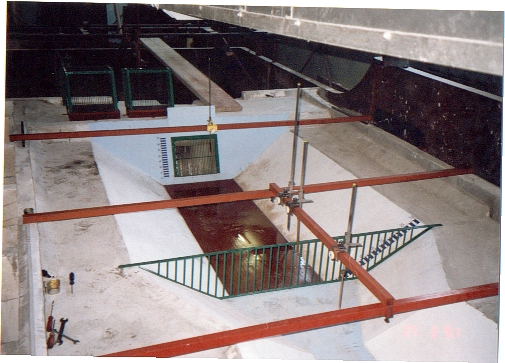 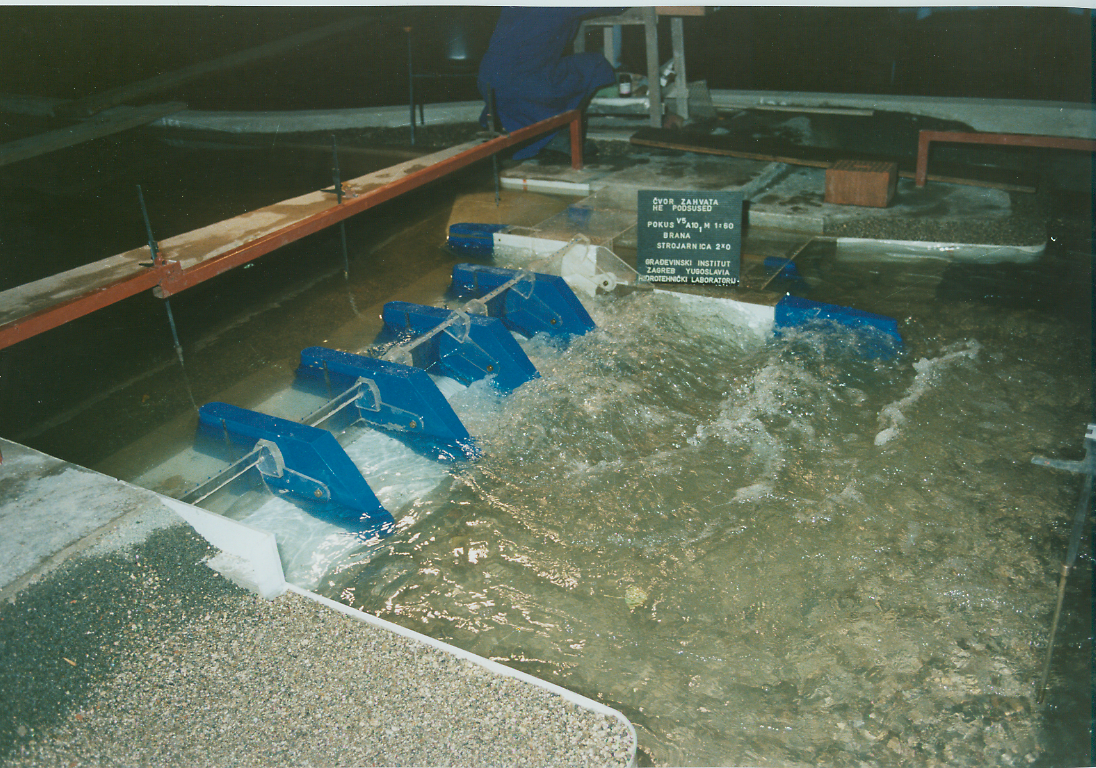 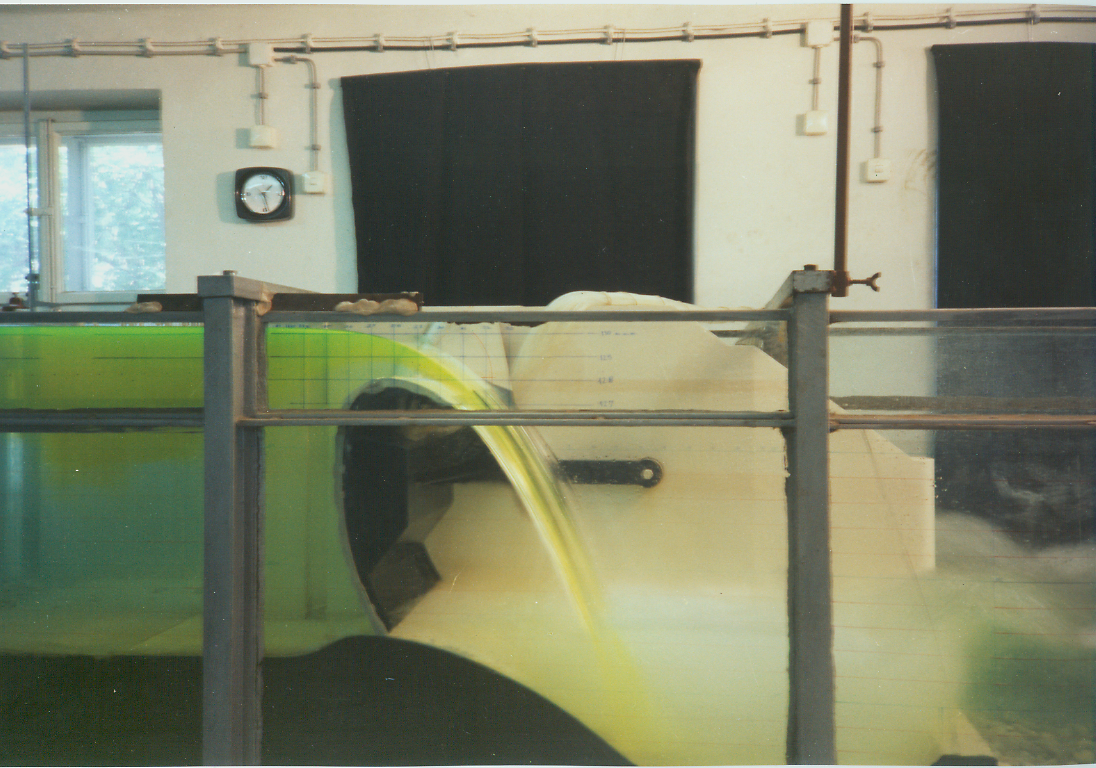 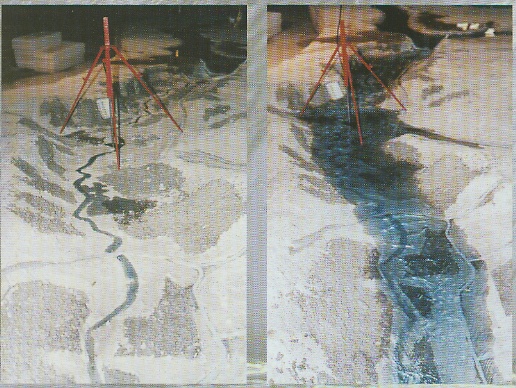 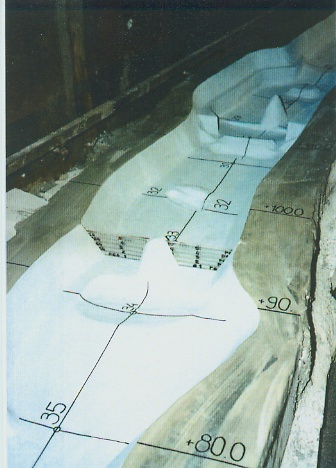 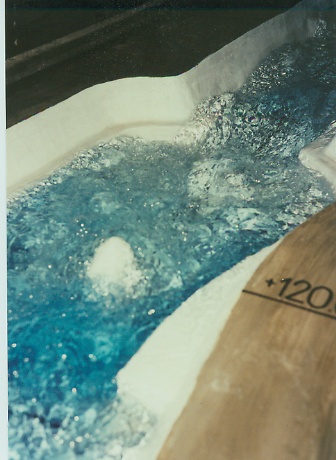 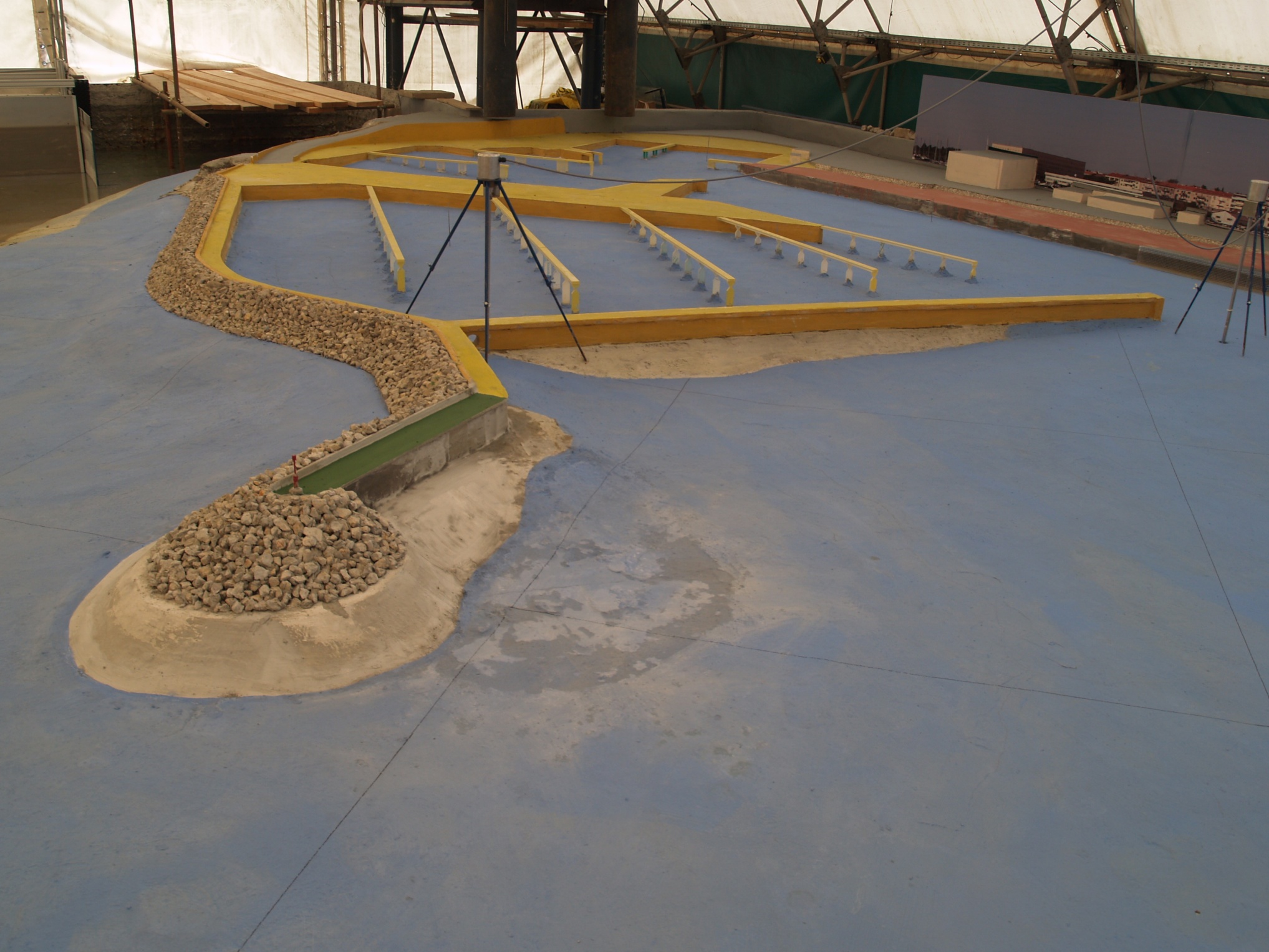 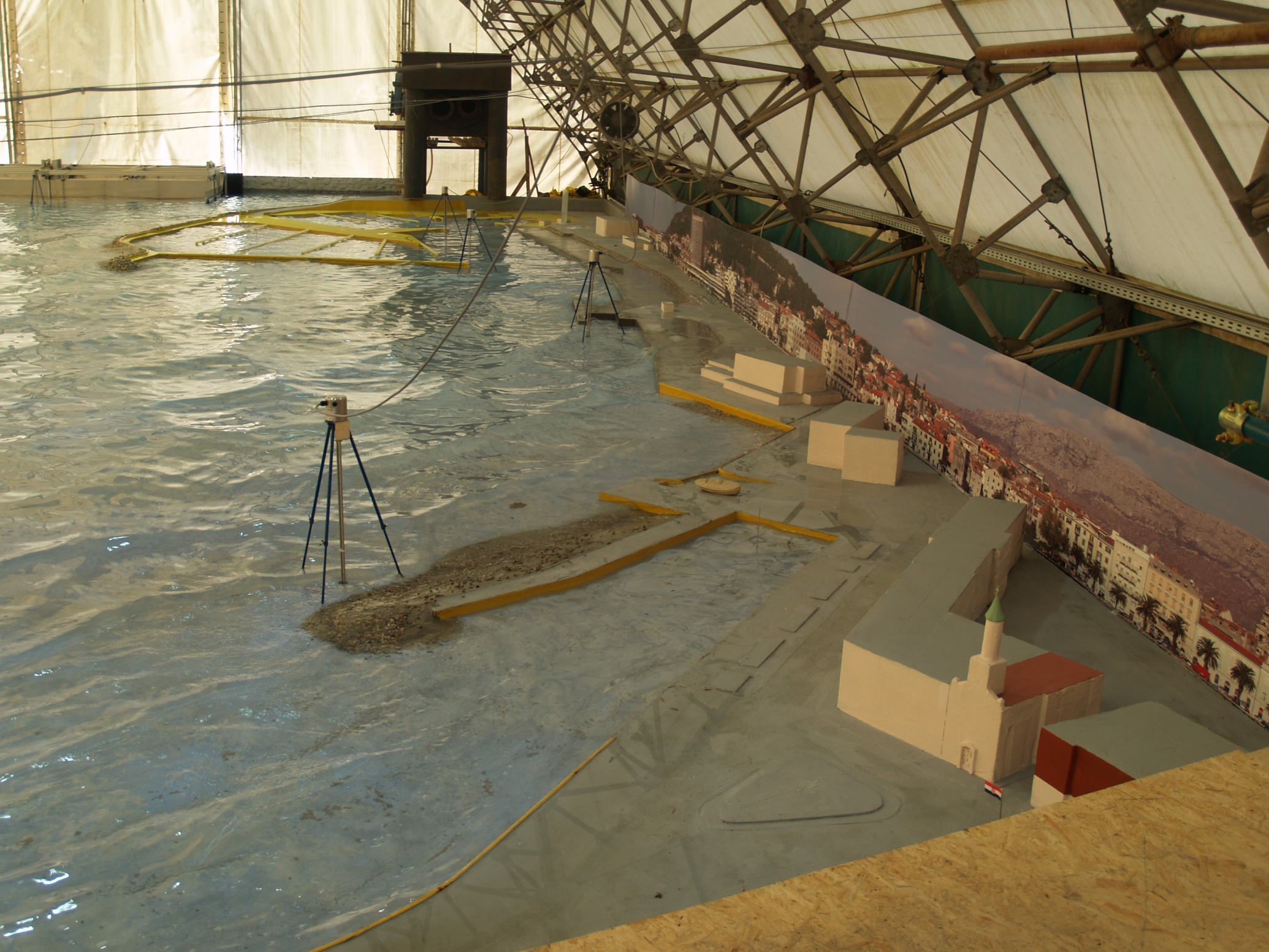 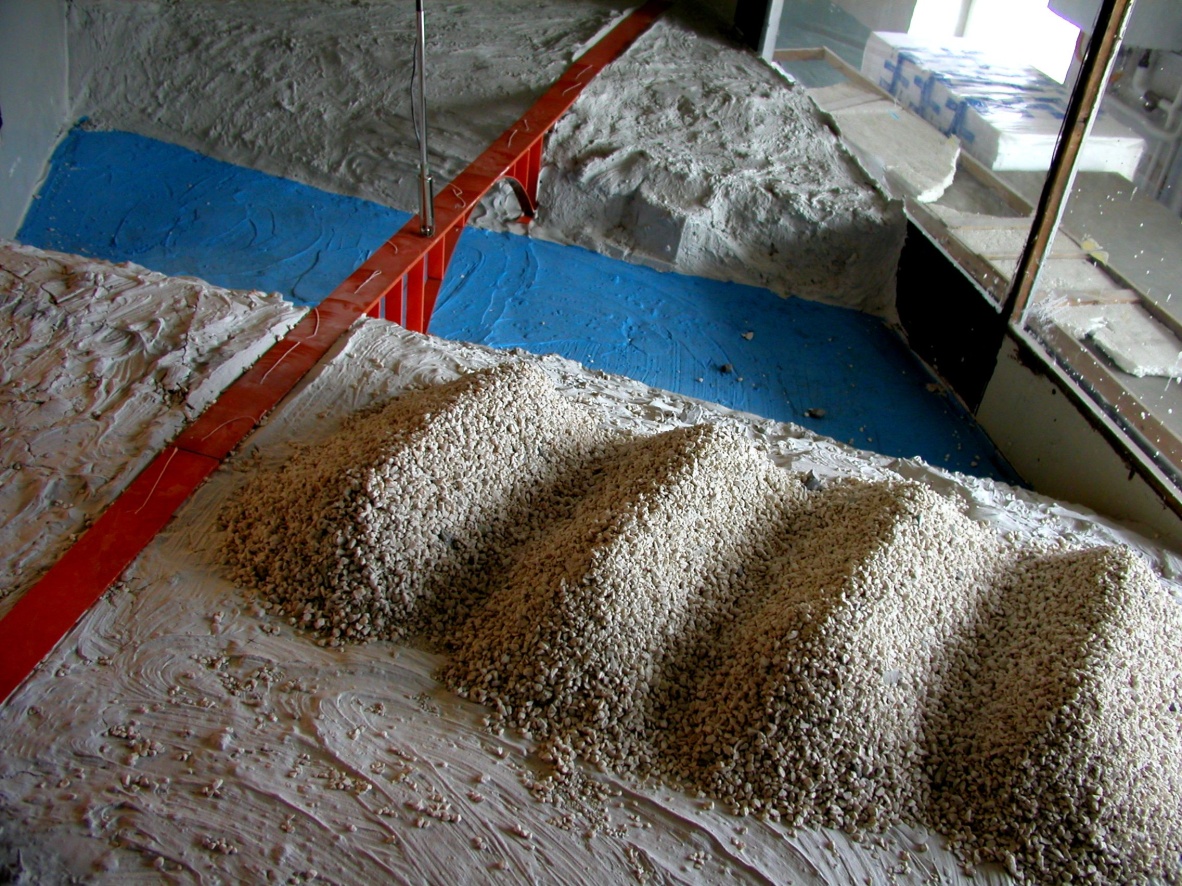 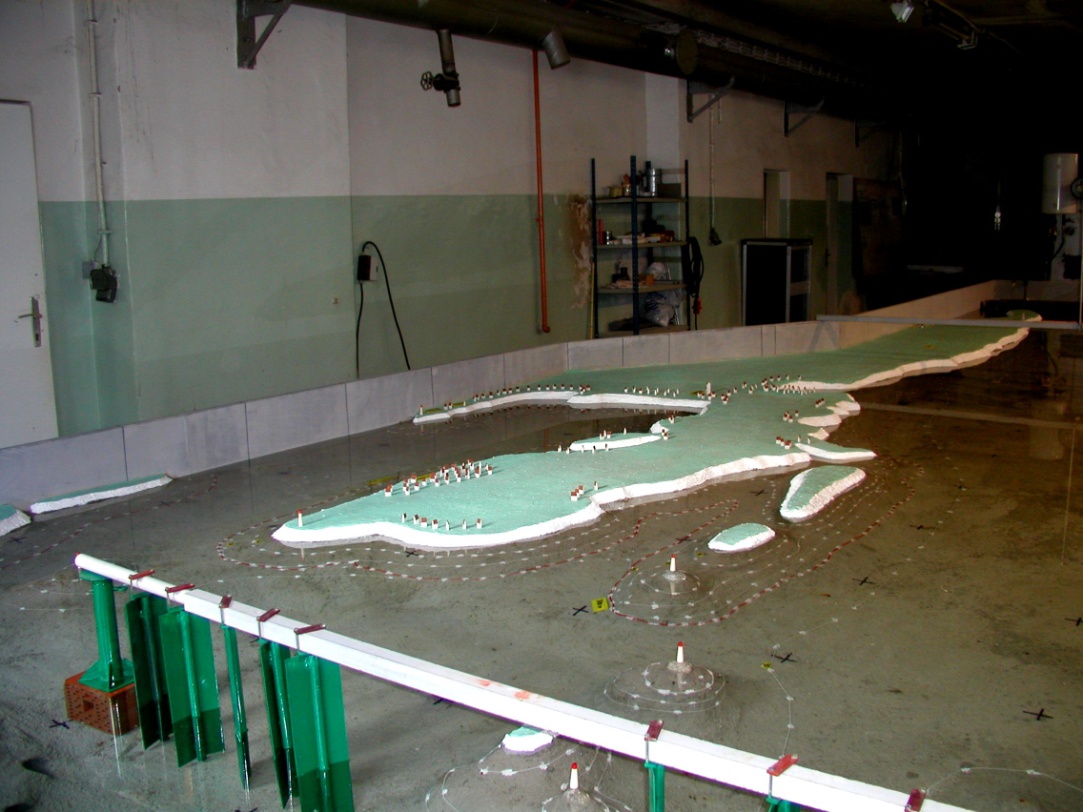 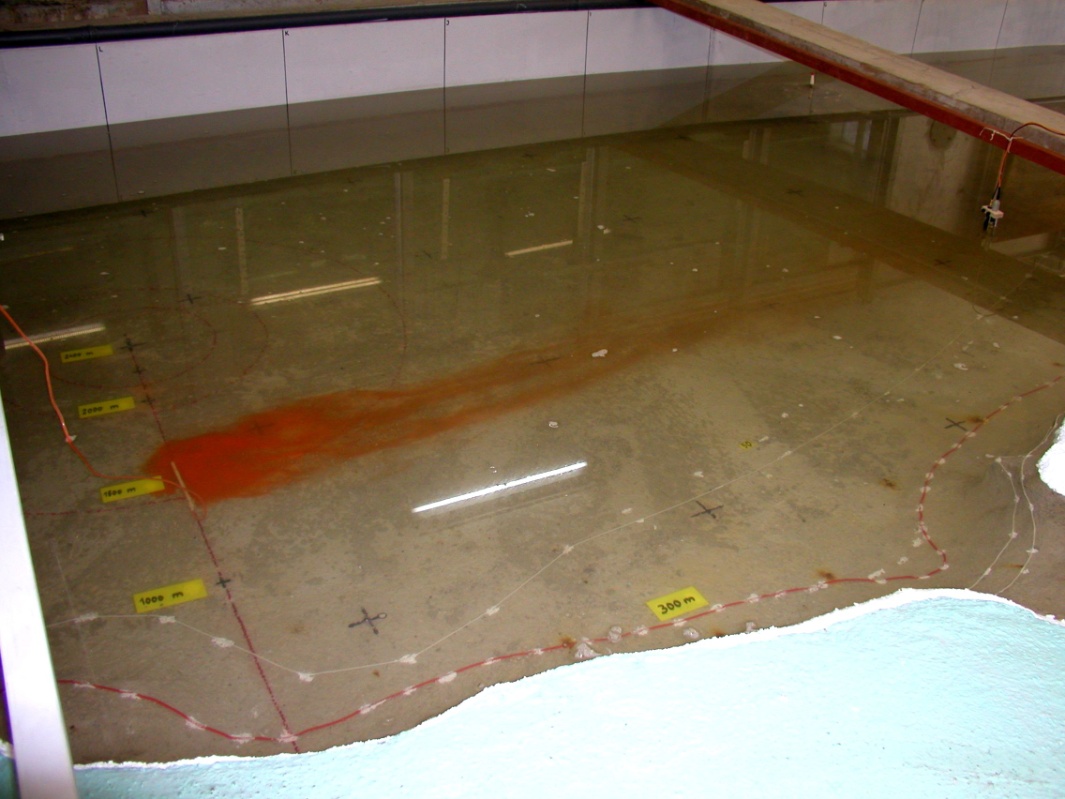 Procedura provedbe mjerenja
1. Utvrditi potrebu za mjerenjem, sagledati raspoloživa financijska  sredstva,  formirati ekipu i predvidjeti vrijeme potrebno za provedbu mjerenja (po potrebi modificirat eksperiment prema raspoloživim sredstvima, vremenu i ljudstvu)

2. Jasno definirati ciljeve eksperimenta i izraditi detaljni plan mjerenja. Pri tome treba koristiti iskustva sa sličnih mjerenja koja su provedena ranije te ne zaboraviti provjeriti da istovjetan eksperiment nije proveden ranije,  a rezultati objavljeni u literaturi.

3. Izrada  plana mjerenja uz slijedeće korake:
a) utvrditi koje fizikalne veličine treba mjerit (npr. sile, tlak, brzina …) 
b) utvrditi točnost s kojom se treba mjeriti 
c) utvrditi broj mjernih mjesta koji su potrebni za odgovarajuću analizu d) odabrat mjernu tehniku
e) sagledati mogućnost grešaka u rezultatima mjerenja  mjerenja.
Procedura provedbe mjerenja
4. Izraditi model i ugradit mjernu tehniku
 
5. Nakon što se  prikupe prvi  rezultati pokusa treba provjeriti da li su rezultati  u očekivanim  (mogućim) granicama
 
6. Po potrebi provesti izmjene na modelu  na osnovu rezultata prethodne točke 
 
7. Prikupiti niz rezultata te provesti njihovu analizu
 
8. Na osnovu rezultata modela po potrebi izmijenit (korigirat) projekt
 
9. Objaviti rezultate